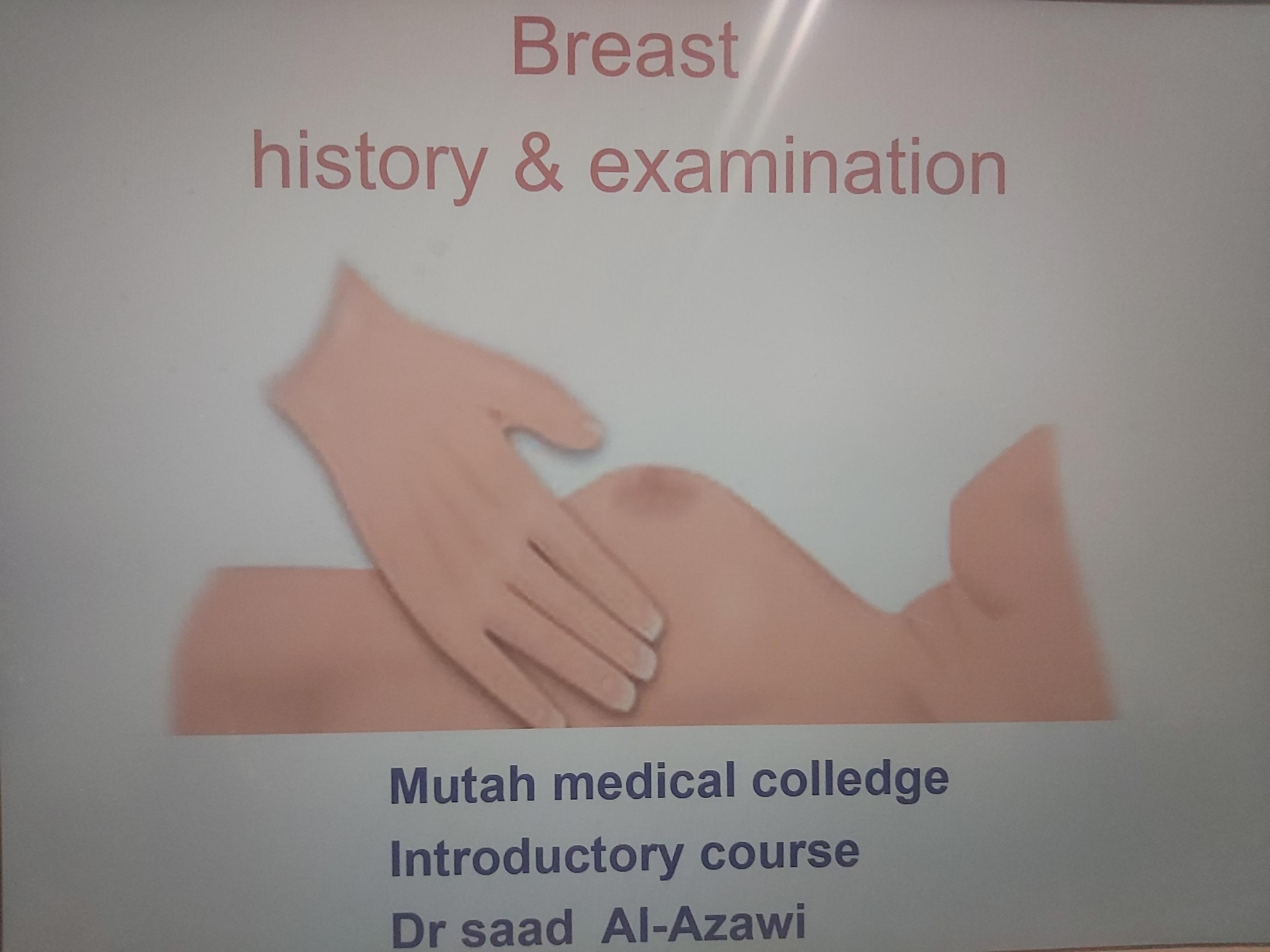 Dr. Ali  Jad  Abdelwahab
History
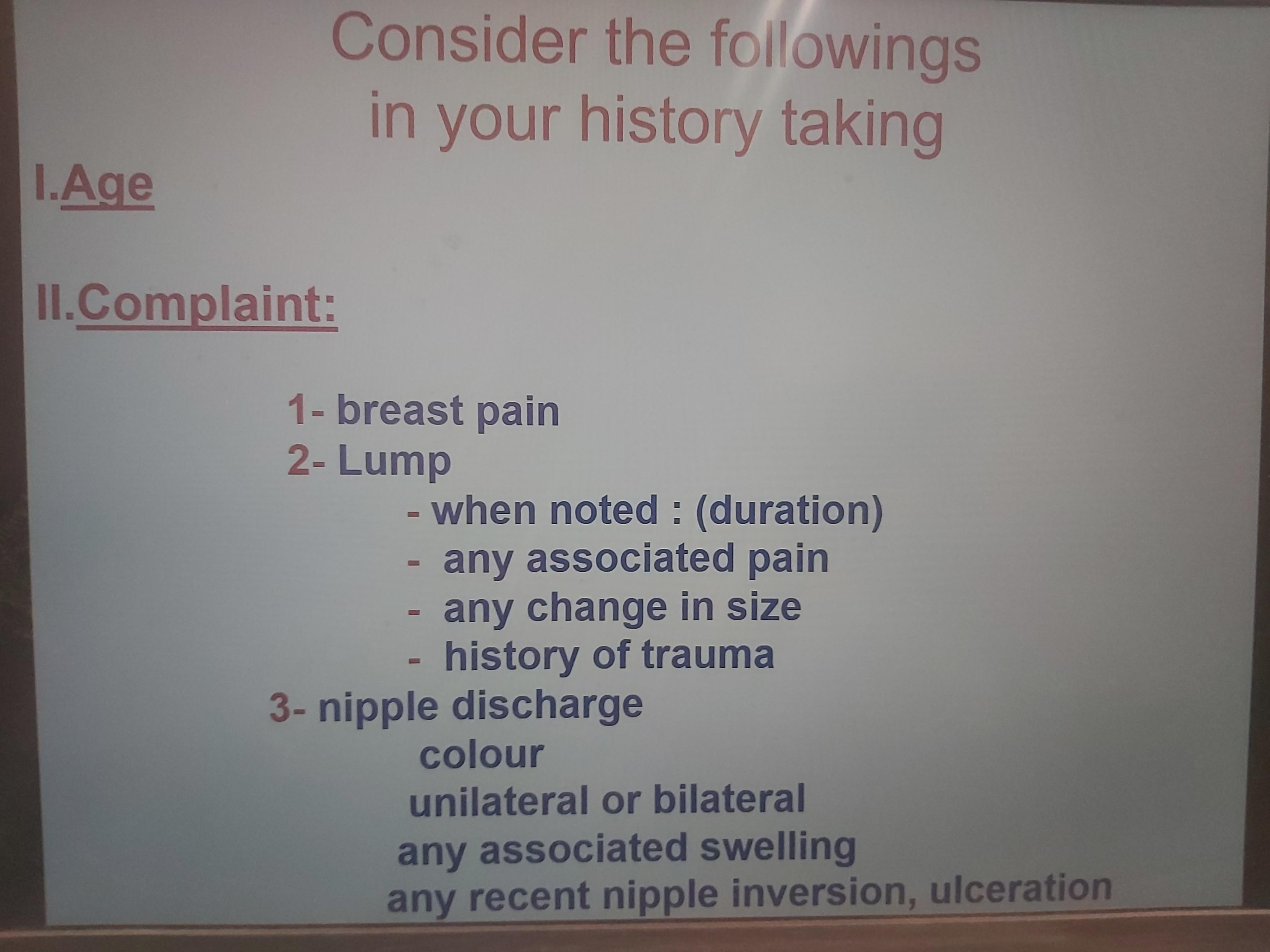 Painless
Painful
Change in Appearance
Relevant Points
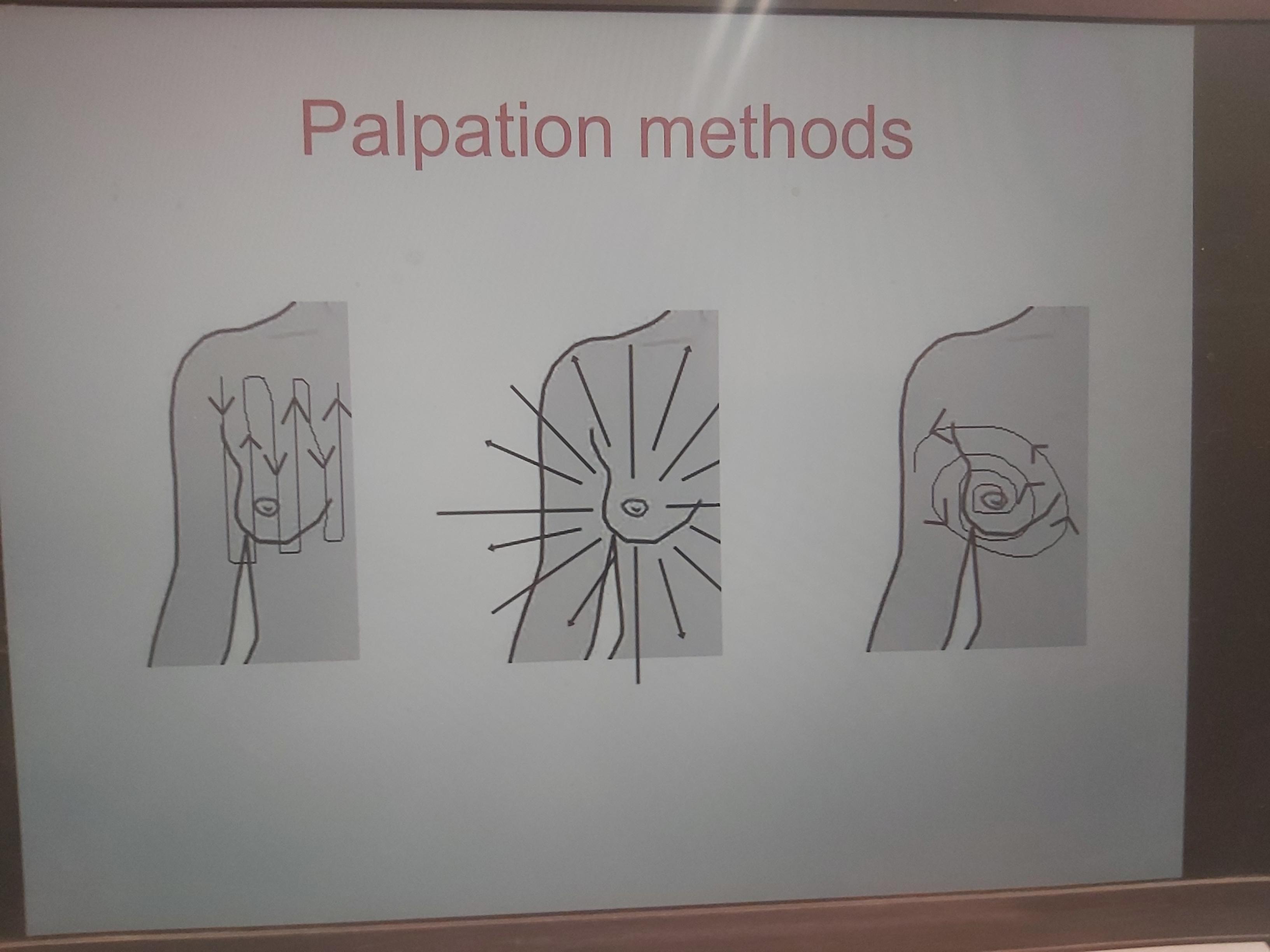 First
Positions for the Examination
Inspection
Setting
Arms by side